Общие понятия о здоровье как основной ценности человека
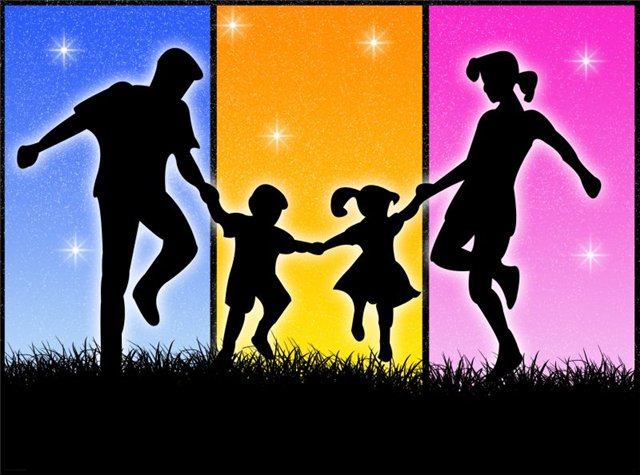 Общие понятия о здоровье 
как основной ценности человека
Здоровье - непременное условие счастья человека, оно является делом и заботой каждого. Здоровье — состояние любого живого организма, при котором он в целом и все его органы способны полностью выполнять свои функции; отсутствие недуга, болезни.
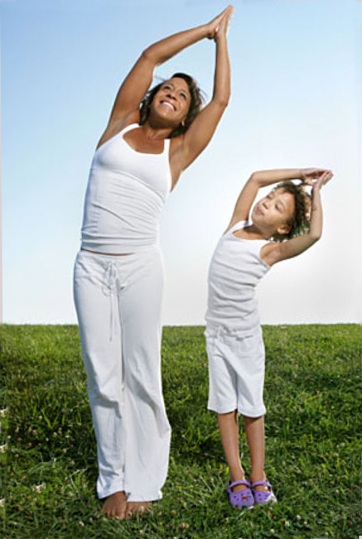 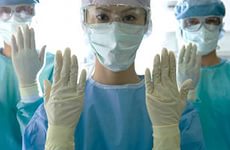 Никакие органы здравоохранения, никакие лечебные мероприятия не могут повысить уровень здоровья человека, если для этого нет его желания и собственной воли использовать предлагаемые оздоровительные мероприятия.
Эффект этих мероприятий значительно повышается, если человек верит в их пользу.
критерии здоровья:
Отсутствие болезни
1
Нормальное функционирование организма в системе «Человек-ОС»
2
Физическое, духовное, умственное и социальное благополучие
3
Способность приспосабливаться к условиям в ОС
4
Способность к выполнению основных социальных функций
5
1
2
3
Субъективные показатели
блоки показателей, 
характеризующие уровень здоровья.
Температура тела
Физические нагрузки
Самочувствие
Кровяное давление
Умственные нагрузки
Настроение
Частота пульса
Аппетит
Голод
Процент содержания гемоглобина
Сон
Холод
Стресс
Объективные показатели
«Количество здоровья»
Общие понятия о здоровье как основной ценности человека
При этом здоровье определяется в сравнении с принятыми нормами и величинами этих показателей, болезненное состояние определяется при отклонении этих показателей от нормы.
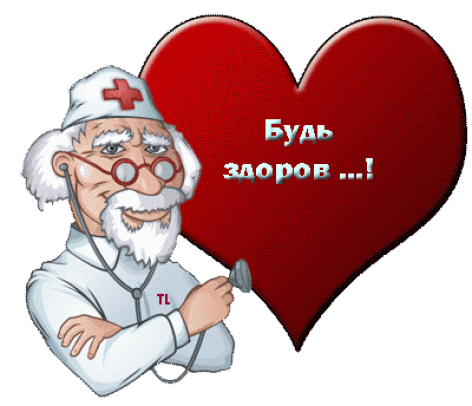 Первые два блока определяют только качественную сторону состояния здоровья, т.е. состояние организма без нагрузки.
Третий блок – это «Количество здоровья», которое измеряется предельными возможностями организма переносить внешние нагрузки без изменения состояния, т.е. без остаточных последствий.
Общие понятия о здоровье 
как основной ценности человека
Измерить состояние здоровья можно по определенным показателям, характеризующим состояние организма по эмоциональным признаками, по степени тренированности организма противостоять внешним нагрузкам.
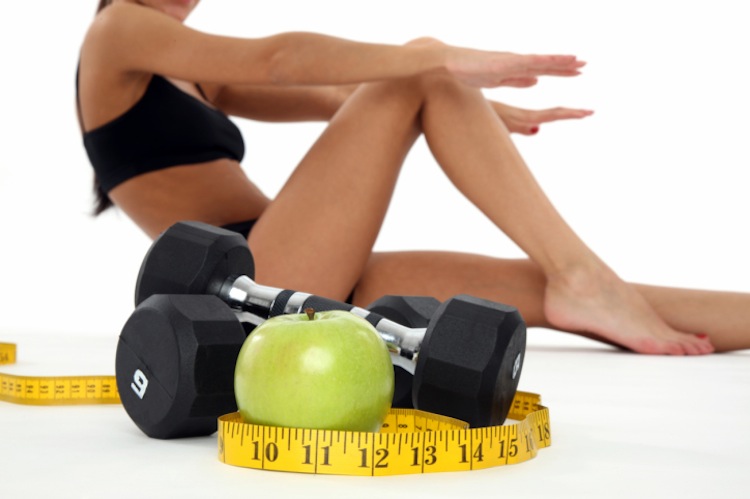 Общие понятия о здоровье
 как основной ценности человека
«Здоровье – это состояние полного физического, духовного и социального благополучия, а не только отсутствие болезней и физических дефектов».
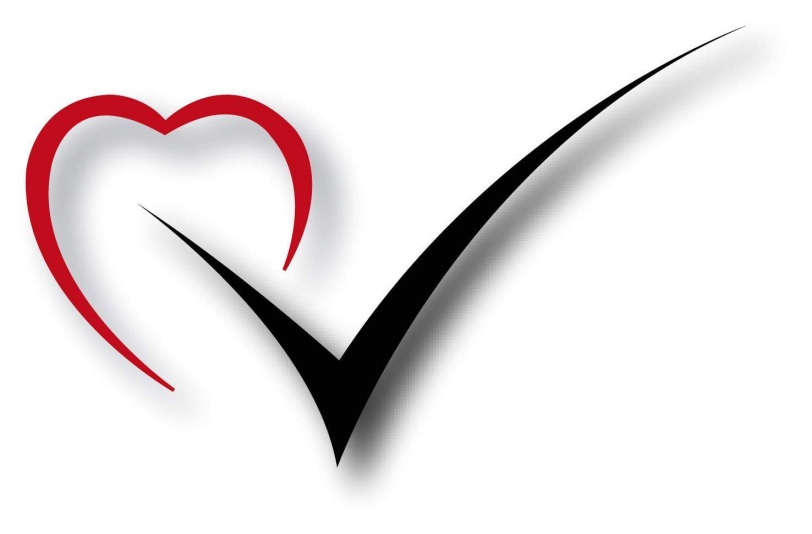 (устав Всемирной организации здравоохранения (ВОЗ))
Благополучие человека является главной составляющей и определяет состояние здоровья. Остальные показатели определяют потенциальные возможности организма для достижения благополучия.
Общие понятия о здоровье как основной ценности человека
Здоровье человека неотделимо от его жизнедеятельности и ценно тем, что составляет непременное условие эффективной жизнедеятельности, через которую достигается благополучие и счастье.
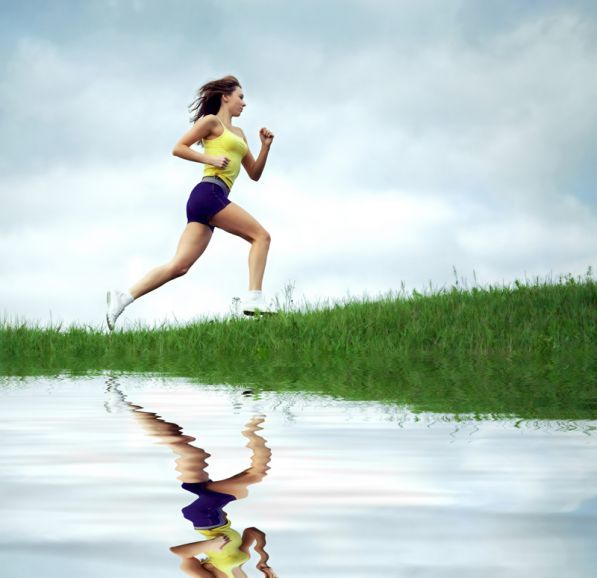 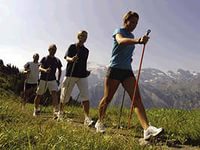 Достичь благополучия возможно только через труд, направленный на расширение своих качеств. Это повышение своих знаний об окружающем мире, о себе, своем месте и роли в ОС, совершенствование качеств и обеспечение морального и материального благополучия.
Каждый человек заинтересован в своем благополучии и счастье. Достичь этого можно при условии постоянного сохранения и укрепления своего здоровья, следуя правилам ЗОЖ.
Духовное здоровье
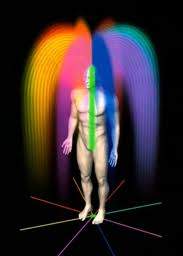 Духовное здоровье человека — это здоровье его разума. Оно зависит от системы его мышления, отношения к окружающему миру и ориентации в этом мире. Оно зависит от умения определить свое положение в окружающей среде, свои отношения к людям, вещам, знаниям и прочему и достигается умением жить в согласии с собой, с родными, друзьями и другими людьми, способностью прогнозировать различные ситуации и разрабатывать модели своего поведения с учетом необходимости, возможности и желания.
Друзья
Родители
с собой и окружающими
Умение жить в гармонии
Общество
www.themegallery.com
Физическое здоровье
Отказ от вредных привычек
Физическое здоровье человека — это здоровье его тела. Оно зависит от двигательной активности человека, рационального питания, соблюдения правил личной гигиены и безопасного поведения в повседневной жизни, оптимального сочетания умственного и физического труда, умения отдыхать. Сохранить и укрепить его можно, только отказавшись от чрезмерного употребления алкоголя, от курения, наркотиков и других вредных привычек.
Рациональное питание
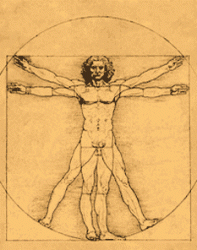 Двигательная активность
Оптимальное сочетание умственного и физического труда
Соблюдение личной гигиены
Безопасное поведение
Режим дня
Сексуальное воспитание
www.themegallery.com
Социальное здоровье
Условия
Социальное здоровье – 
   это состояние организма, определяющее способность человека контактировать с социумом. Оно складывается под влиянием семьи, друзей, коллег по работе, соседей и других людей коммуникативные умения человека, его умение общаться.
питания
труда
жизни
отдыха
уровень
воспитания
образования
культуры
www.themegallery.com
Факторы, влияющие на здоровье:
www.themegallery.com
Факторы, отрицательно влияющие на здоровье:
стресс;
болезни;
загрязнение окружающей среды;
курение;
алкоголь;
наркотики.
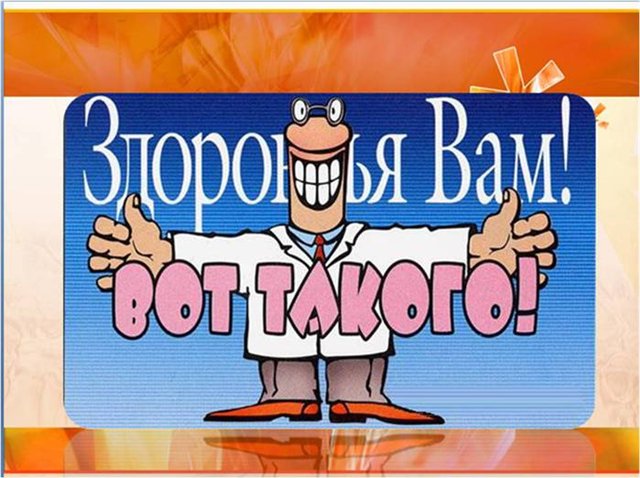 www.themegallery.com
Общие понятия о здоровье как основной ценности человека
Здоровье человека является не только индивидуальной ценностью, но и ценностью общественной, т.к. общественное здоровье складывается из здоровья всех членов общества. 
	Индивидуальное здоровье – это личное здоровье человека, которое во многом зависит от него самого, от его мировоззрения, а в конечном счете от его культуры –  культуры здоровья.
	Общественное здоровье складывается из состояния здоровья всех членов общества и зависит главным образом от политических, социально-экономических и природных факторов.
	Общественное и индивидуальное здоровье взаимосвязаны, и одно зависит от другого.

Таким образом, общественное здоровье представляет собой общественную, социально-политическую и экономическую категорию, которая характеризует жизнедеятельность всего общества как социального организма
Здоровый образ жизни – это индивидуальная система человека, обеспечивающая ему физическое, духовное и социальное благополучие в реальной окружающей среде, а также снижение отрицательного влияния на жизнь и здоровье последствий различных опасных и чрезвычайных ситуаций
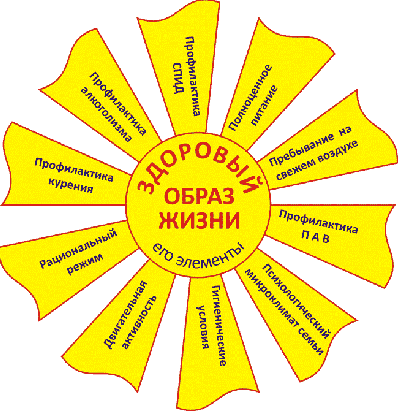 www.themegallery.com
Домашнее задание
Задание 1. прочитать учебник, стр 12-22

Задание 2. 
Сформулируйте кратко свое понимание здоровья человека и укажите критерии, по которым можно оценить его уровень.(письменно)

Задание 3. 
Синквейн «Здоровье»
1 строчка -  существительное
2 строчка - 2 прилагательных
3 строчка - 3 глагола
4 строчка - фраза выражающая отношение к предмету
5 строчка - синоним обобщающий или расширяющий  смысл понятия